CHÀO MỪNG

ANH CHỊ EM
TRONG TÌNH YÊU CỨU CHÚA JESUS

ĐẾN THAM DỰ BUỔI THỜ PHƯỢNG
(NGÀY 05-05-2024)
BÀI TÍN ĐIỀU CÁC SỨ ĐỒ

Tôi tin Đức Chúa Trời Toàn Năng, là Cha, là Đấng dựng nên trời đất, Tôi tin Giê-xu Christ, là Con độc sanh của Đức Chúa Trời và Chúa chúng ta:

Ngài được thai dựng bởi Thánh Linh, sanh bởi nữ đồng trinh Mary, chịu thương khó dưới tay Bôn-xơ Phi-lát, bị đóng đinh trên thập tự giá, chịu chết và chôn.

Ngài xuống âm phủ, đến ngày thứ ba, Ngài từ kẻ chết sống lại.
Ngài thăng thiên ngồi bên hữu Đức Chúa Trời Toàn Năng, là Cha.

Từ đó Ngài sẽ trở lại để xét đoán kẻ sống và kẻ chết.

Tôi tin Thánh Linh

Tôi tin Hội Thánh phổ thông, sự cảm thông của thánh đồ, sự tha tội, sự sống lại của thân thể và sự sống đời đời. A-men.
4Đấng ngự trên trời sẽ cười,
   Chúa sẽ chế nhạo chúng.






Thi-Thiên ( 2:4 )
TUNG HÔ DANH CHÚA
Cùng nhau tung hô danh Chúa Giê-hô-va Tsidkenu, 
vì Ngài là Thượng Đế Đấng công bình muôn đời. 
 Cùng nhau tung hô danh Chúa Giê-hô-va Nissi, 
vì Ngài là cờ xí của những ai tin danh Ngài.
Giê-hô-va Salôm bình an cho muôn người. 
Giê-hô- va Dirê nguồn cung cấp cho ai khó khăn.
Đồng chúc tán. Đồng ngợi khen. 
      Giê-hô- va Sama Chúa luôn hiện diện. 
Giê-hô- va Rhapha Đấng chữa lành bệnh tật
  và bao tâm hồn cay đắng.
Giê-hô- va Rôhi dẫn dắt dân Ngài, 
lòng được no nê, an vui bên thảm cỏ xanh, 
hồn được tưới mát thỏa mãn khát khao trong đời. 
Cùng nhau tung hô danh Giê-hô-va Chí Cao.
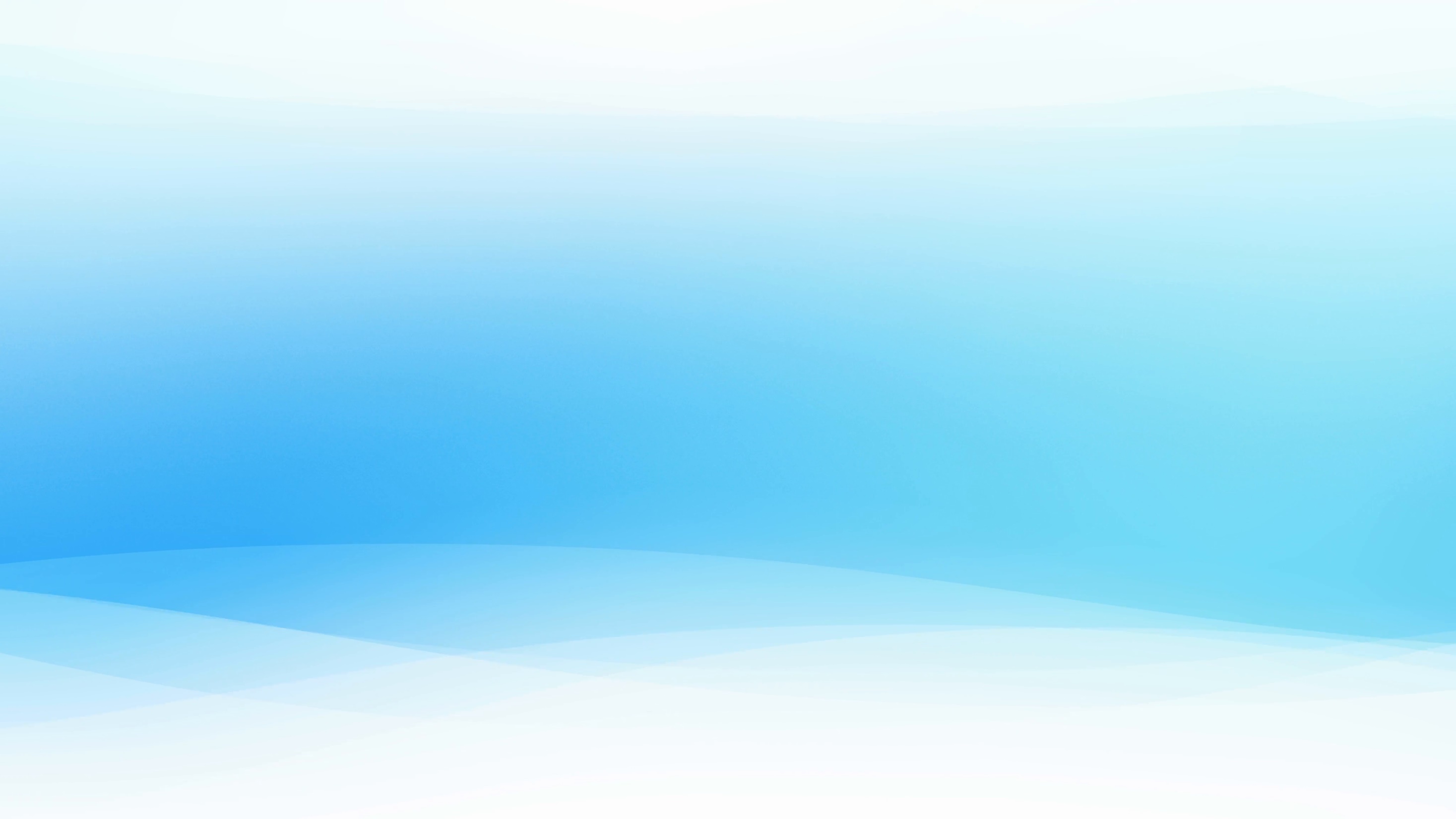 TRỌN ĐỜI TÔI
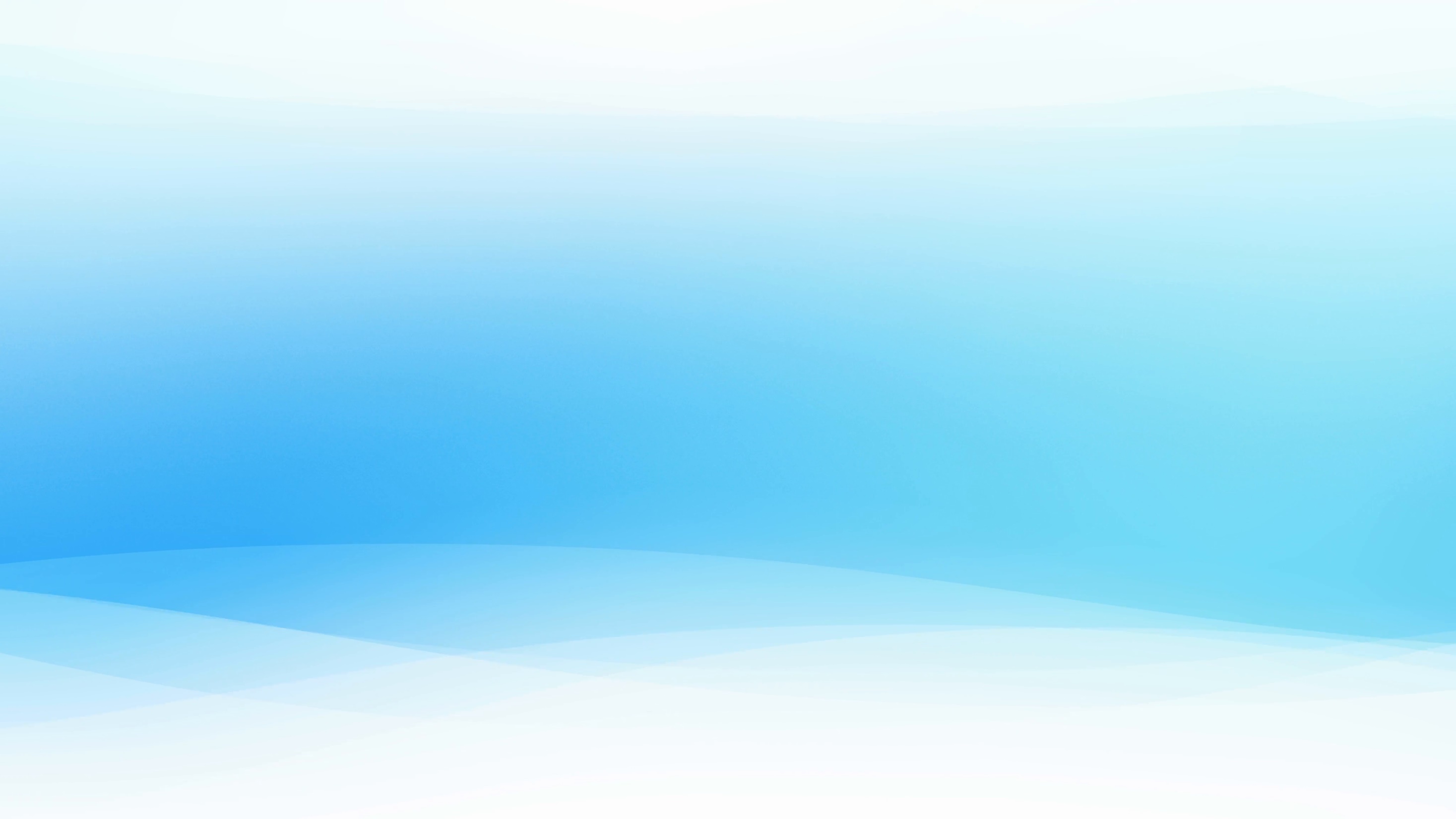 Trọn đời tôi dâng lên Thiên Chúa, cảm tạ Chúa nhân từ.
Tôi hát lên giống như Đa-Vít xưa. (x2)
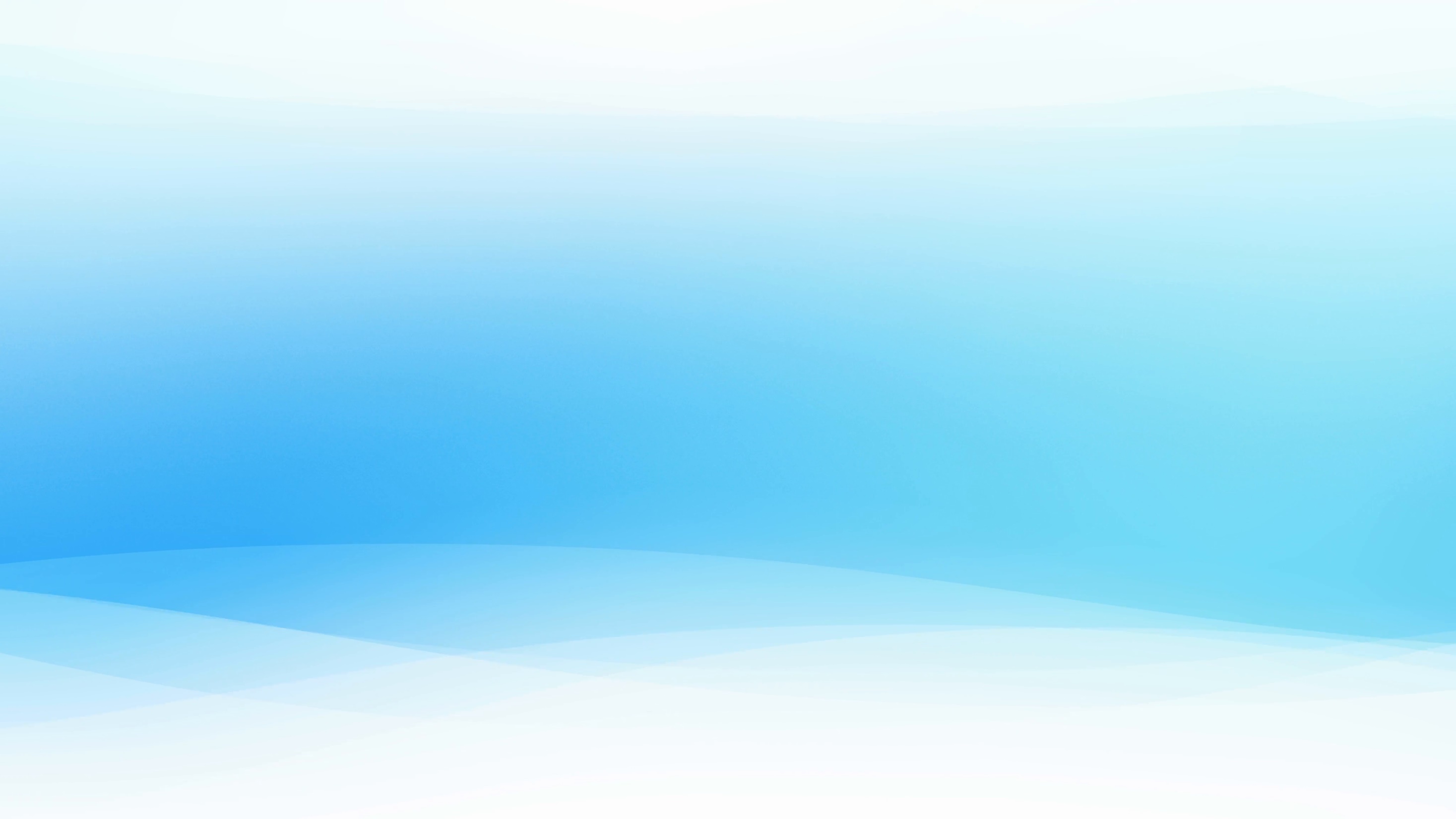 Tôi sẽ hát, tôi ngợi ca!
Hát ca ngợi Chúa tôi yêu kính.
Tôi sẽ hát, tôi ngợi ca!
Hát ca ngợi Chúa tôi nhân từ!
CHÚA LUÔN MỞ LỐI
Chúa đi cùng với tôi.
Trên đường đời tăm tối mịt mù.
Lạ thay ơn Chúa sâu rộng vô biên
Ngài luôn luôn mở lối cho tôi.
Chúa là Đấng dắt chăn, giữ tôi gần bên Chúa mỗi ngày.
Bằng tình yêu với năng lực tươi mới.
Ngài luôn luôn mở lối, ngày đêm đãn dắt tôi.
Nơi chông gai khô khan Chúa dẫn bước tôi luôn thái an.
Nơi hoang vui Chúa khiến suối reo vui tươi.
Mọi điều đời này sẽ qua, nhưng Lời Chúa mãi không thay dời.
Ngày hôm nay Ngài ban ơn đổi mới.
CHÚA VINH HIỂN
Bình an Vua, Thần khôn ngoan
Đầy ân thiêng Con Chúa Trời
Vua các chúa, Thần oai nghiêm
Ngợi tôn Vua Cứu Chúa của cõi vĩnh cữu
Con tôn cao Ngài
Chúa con tôn cao Ngài
Cả tạo vật đang hướng về Ngài
Thật vinh hiển duy Chúa
Con tôn cao Ngài
Chúa con tôn cao Ngài
Là Giê-xu, Chúa con hằng tôn cao
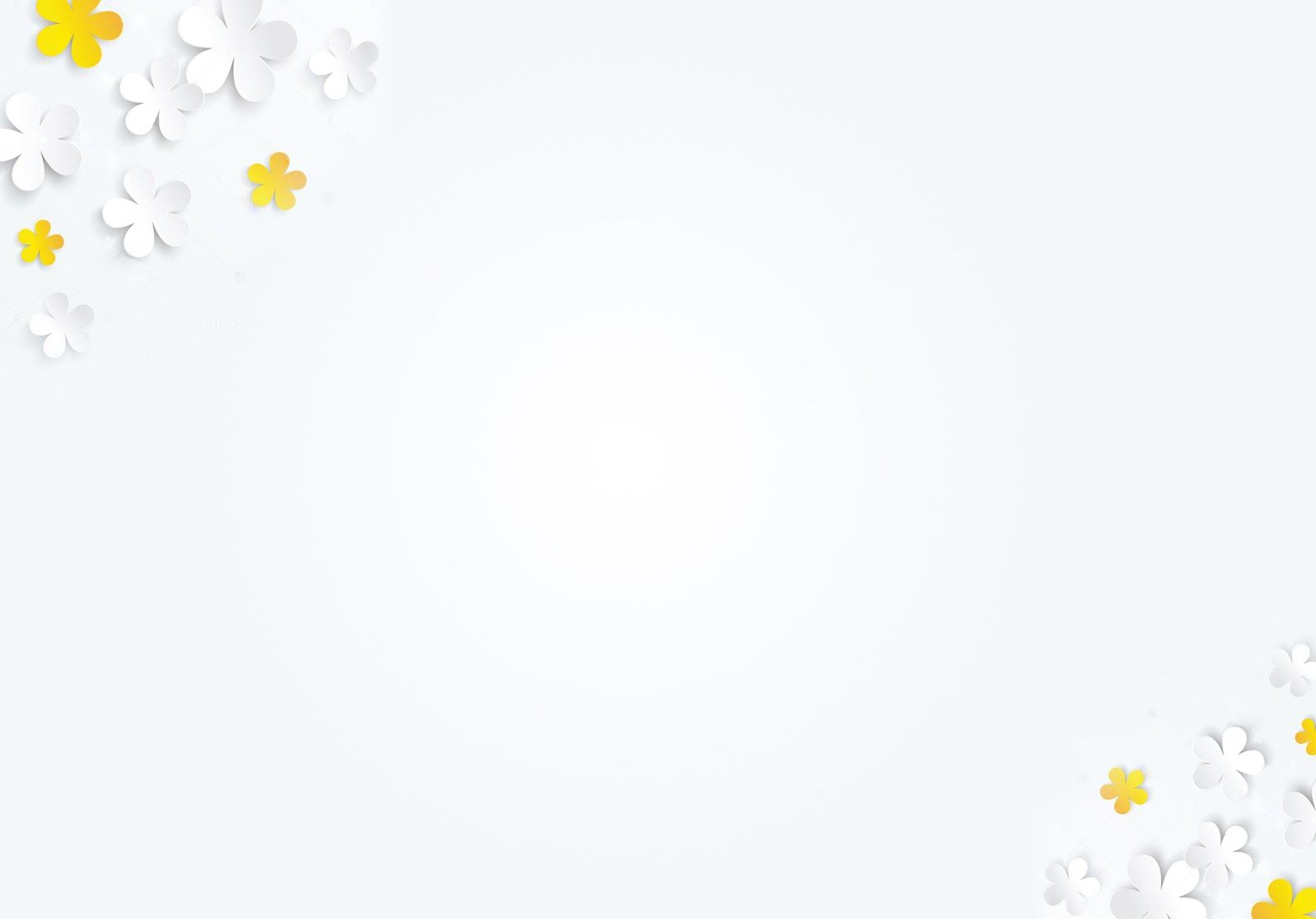 HỒN NGỢI KHEN CHÚA
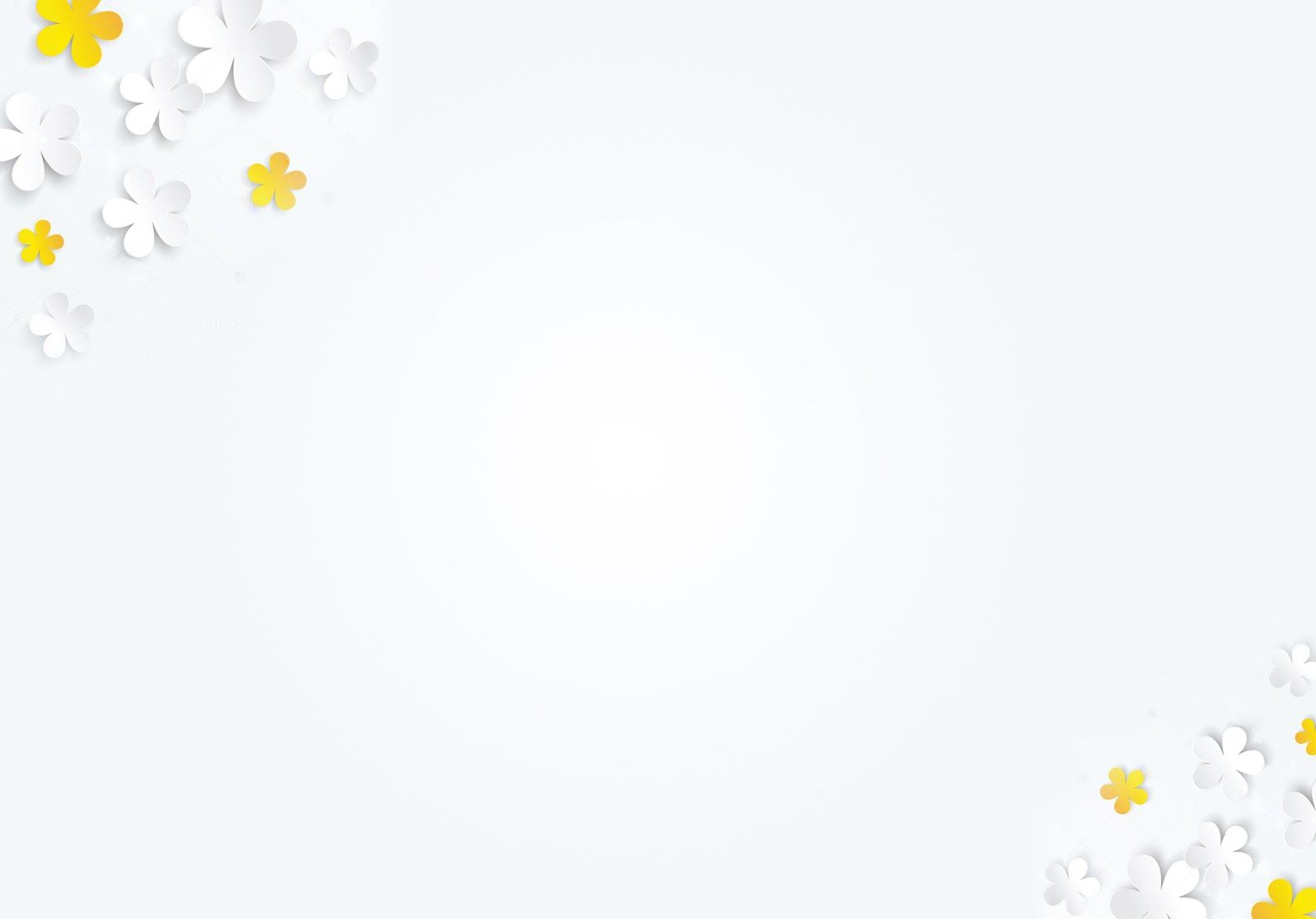 Khi xem muôn vật do tay Thiên Chúa sáng tạo chúng.
Cứu Chúa của tôi, lòng cảm xúc bao kinh sợ.
Tôi xem sao trời, tôi nghe muôn tiếng sấm rền nổ.
Khắp khắp đó đây quyền của Chúa ôi vô bờ.
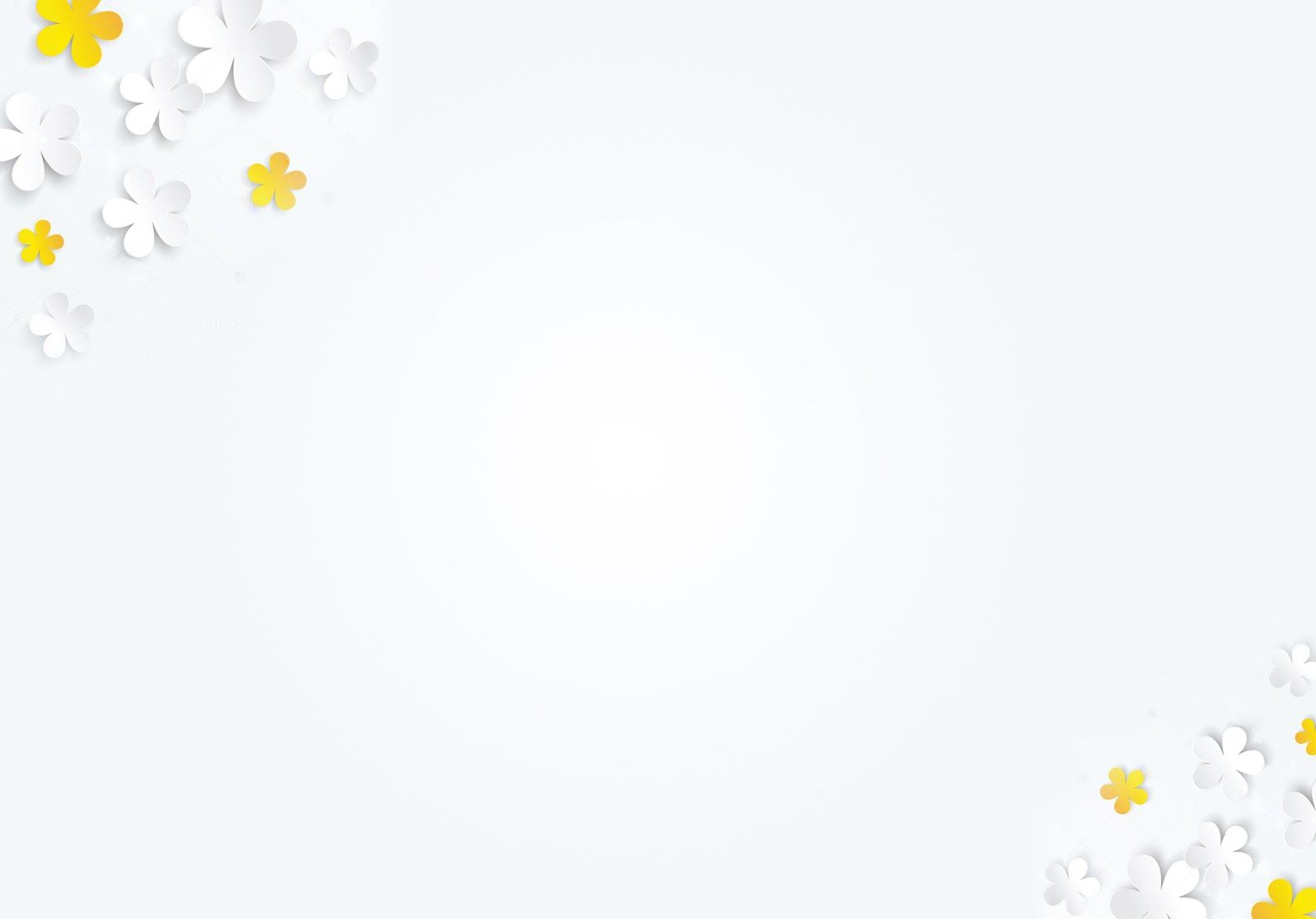 ĐK:
Hồn ngợi khen Chúa, cứu Chúa tôi Đức Chúa Trời,
lớn bấy duy Ngài, quyền bính thay Ngài.
Hồn ngợi khen Chúa, cứu Chúa tôi Đức Chúa Trời.
Duy Ngài đại năng cao cả quyền oai.
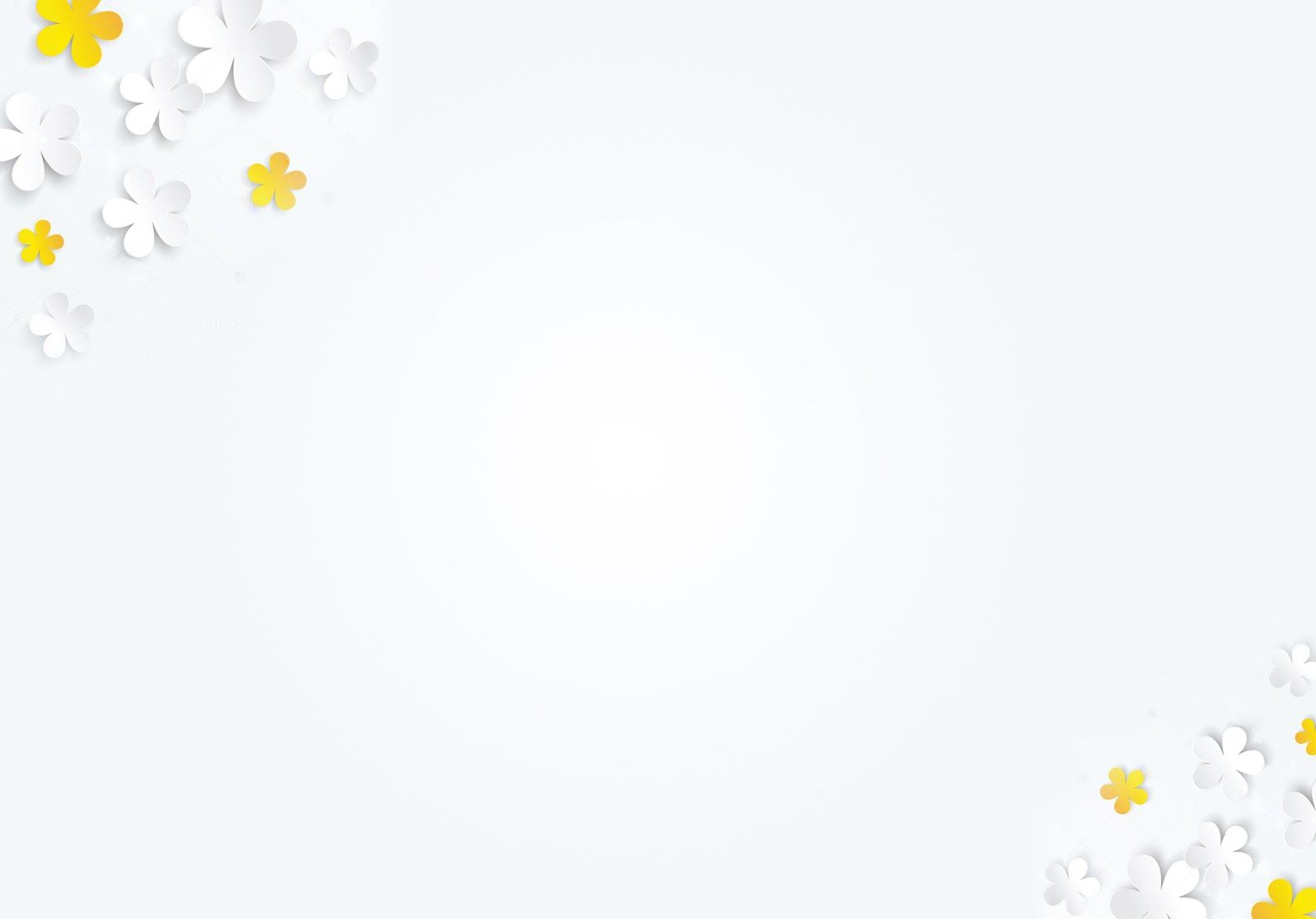 Khi tôi lên ngọn non cao trông xuống dưới vực thẳm,
suối róc rách reo hoà tấu khúc ca êm đềm.
Tôi vô sâu rừng, muôn cây chen chúc cỏ mọc xanh,
ríu rít tiếng chim mừng hót khúc ca thanh bình
BÀI CA DÂNG HIẾN
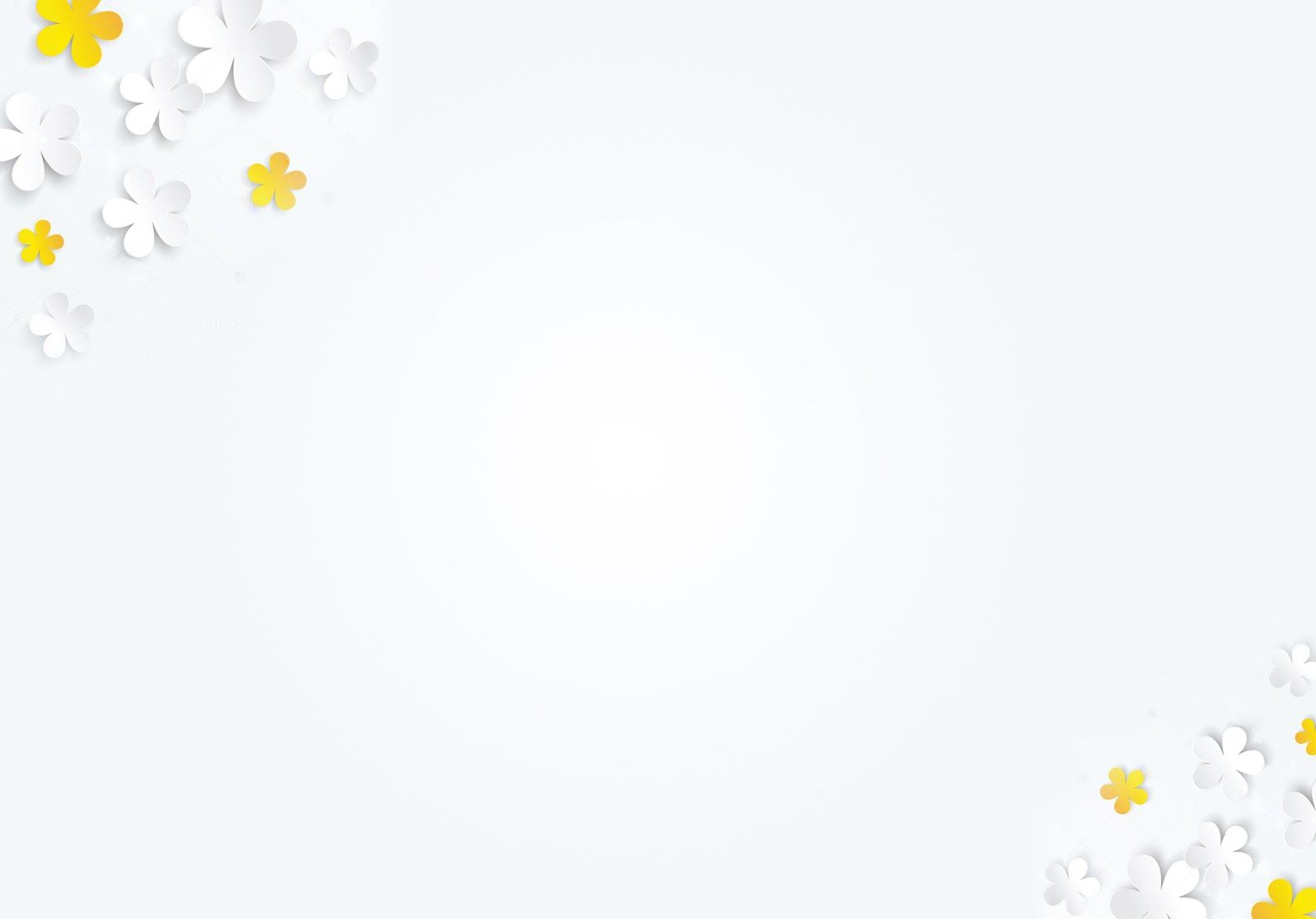 Lạy Cha xin hãy cho con được dâng hiến lên Ngài.
Khi Cha đã ban cho và con luôn nhớ ơn Cha.
Xin Cha thêm bội phần mọi điều con hiến dâng.
Lòng con ước mong dâng Ngài suốt cả đời con.
Giê-rê-mi ( 1: 4-10 )
4
Lời của Đức Giê-hô-va phán với tôi rằng:
5
“Trước khi tạo nên con trong lòng mẹ, Ta đã biết con,
Trước khi con ra đời, Ta đã biệt riêng con;
Ta đã lập con làm nhà tiên tri cho các nước.”
6
Tôi thưa: “Ôi! Lạy Chúa Giê-hô-va! Con không biết ăn nói thế nào, vì con còn non trẻ.”
7
Nhưng Đức Giê-hô-va phán với tôi:
“Đừng nói: ‘Con còn non trẻ;’
Vì con sẽ đi khắp nơi nào Ta sai con đi,
Và sẽ nói mọi điều Ta truyền con nói.
8
Đừng sợ chúng nó,
Vì Ta ở với con để giải cứu con.”
 
Đức Giê-hô-va phán vậy.
9
Rồi Đức Giê-hô-va đưa tay chạm vào miệng tôi. Đức Giê-hô-va phán với tôi:
“Nầy, Ta đã đặt lời Ta trong miệng con.
10
Hãy xem, ngày nay Ta đã lập con nắm quyền trên các dân tộc, các vương quốc,
Để con bứng gốc hoặc phá sập,
Tiêu diệt hoặc lật đổ,
Xây dựng hoặc vun trồng.”